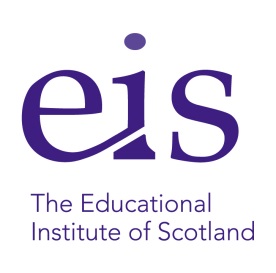 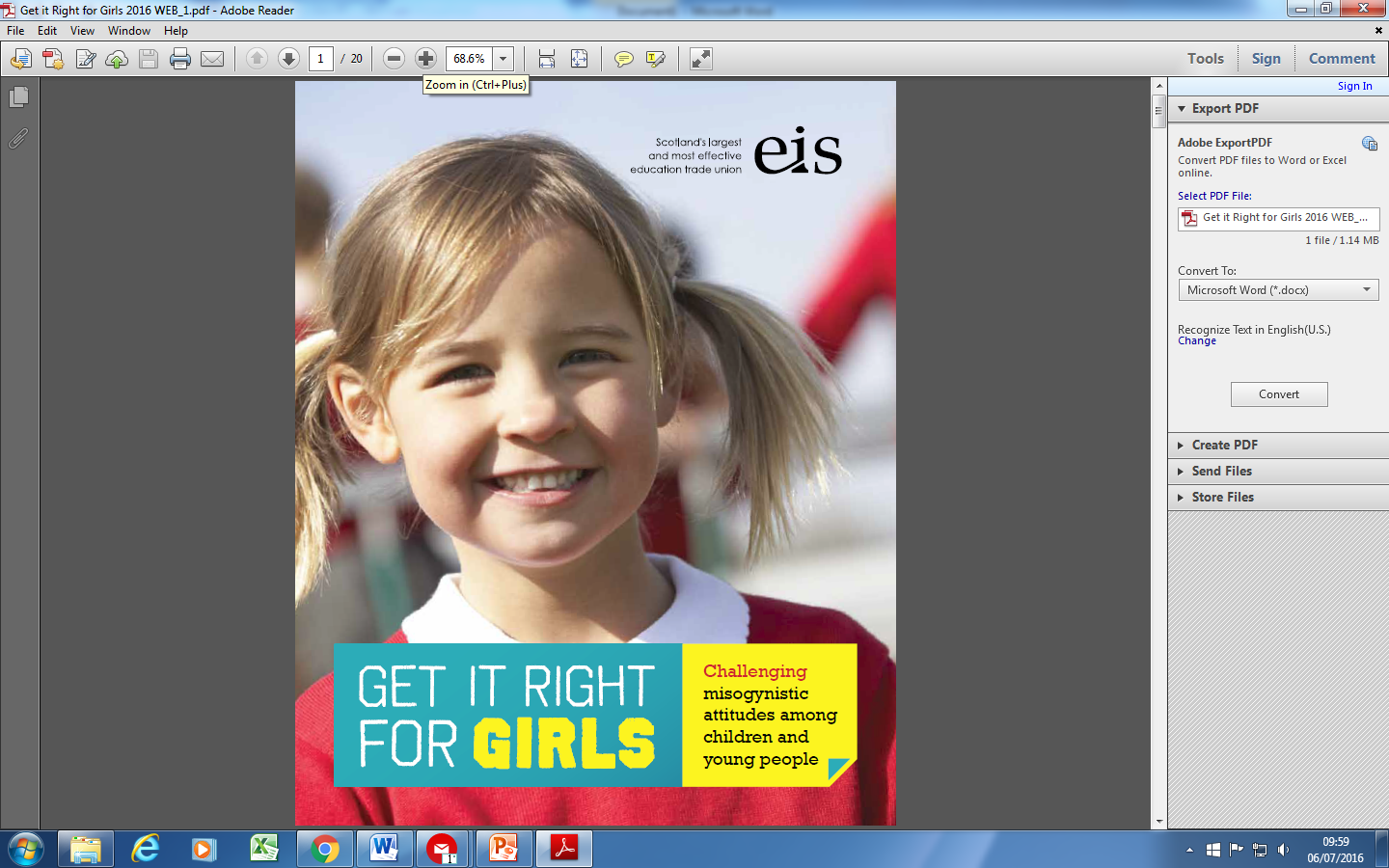 GET IT RIGHT FOR GIRLS
Challenging misogynistic attitudes 
among children and young people
[Speaker Notes: For the full report see: 

www.eis.org.uk/Equality/Gender.htm]
“Misogyny has no place in our schools or in the lives of our young people so let’s ‘Get it Right for Girls’ in the certain knowledge that by doing so, we also get it right for boys and for society.”


                  Mary Matheson, EIS Equality Committee Vice-Convener, 2012-16
[Speaker Notes: See Mary Matheson’s full comments on the inside front cover of the report.]
Why focus on women and girls?
There has been progress towards gender equality but much ground still to be covered
Gender pay gap still 11.5%
Women are only 29% of MPs/35% of MSPs
Sexist attitudes evident in various forms in educational establishments, from language to behaviour
Misogyny and sexist stereotyping has short and long term consequences for individuals and society
Women and girls are more often the targets of sexist behaviour than men and boys
[Speaker Notes: Refer to page 3 of the report for more information on the background and rationale.]
Legal context (1)
The Equality Act 2010 identifies sex as a protected characteristic. You must not be discriminated against because you are (or are not) a particular sex. 

The Act protects people from direct and indirect discrimination, and also from sexual harassment. This is when someone makes you feel humiliated, offended or degraded because of 'unwanted conduct of a sexual nature’.

Schools and colleges are bound by the Public Sector Equality Duty, part of the Act, to:

	a) eliminate discrimination, harassment, victimisation, 	     and any other conduct prohibited by the Act
	b) advance equality of opportunity between persons who 	     share a protected characteristic and persons who do     	     not share it
	c) foster good relations between persons who share a 	    protected characteristic and persons who do not share it
[Speaker Notes: See page 4 of the report for more information on the legal context. 
See also http://www.eis.org.uk/Equality/equality_act2010.htm

In an extended session on misogynist attitudes, if time allows, you may wish to distinguish between sex and gender and clarify those terms during the discussion.

Sex: biological – determined by your physical body, organs, hormones etc.. categorised as male or female, usually determined at birth (unless you are intersex) – e.g. women have a womb
Gender: social – a set of social expectations linked to biological sex, a means of expressing your identity, not fixed, changes over time and varies between cultures  - e.g. in some cultures women and girls have long hair
Transgender people are those who believe their biological sex as determined at birth does not align with their sense of their gender identity, and who may wish to live in the opposite sex to the one they were assigned. 
Some people identify as ‘non-binary’, meaning neither male nor female. 

For more information see: http://www.healthscotland.com/equalities/gender/index.aspx]
Legal context (2)
Gender reassignment is also a protected characteristic under the Equality Act 2010. This protects people who are transgender/transsexual, at any stage of transition. 

Pregnancy and marital status are also protected under the Equality Act.

The Act explains that advancing equality involves:
Removing or minimising disadvantages suffered by people due to their protected characteristics
Taking steps to meet the needs of people from protected groups where these are different from the needs of other people
Encouraging people from protected groups to participate in public life or in other activities  where their participation is disproportionately low
[Speaker Notes: See page 4 of the report. 
See also http://www.eis.org.uk/Equality/equality_act2010.htm
NB: To be protected from gender reassignment discrimination, you do not need to have undergone any specific treatment or surgery to change from your birth sex to your preferred gender. You can be at any stage in the transition process – from proposing to reassign your gender, to undergoing a process to reassign your gender, or having completed it.]
Recognising misogynistic attitudes and behaviour
Language
Attitudes
Social media misuse
Sexual bullying and harassment
Gender policing
Violence against women
[Speaker Notes: See page 5 of the report]
Classroom experiences
“Pupils commonly use words like ‘slut’ – but don’t even know what it means” – HE Lecturer, Aberdeen
“A P1 class was watching a news story about the women’s World Cup and a boy said ‘I didn’t know women played football’” – Primary Teacher, Aberdeen
“A pupil in my class called me a ‘fat f***ing whore” – Secondary Teacher - Fife
“The children were doing a puzzle to confront stereotyping [where you assume a surgeon is male] and when a pupil said, ‘The surgeon could be his mum’, the class laughed at him” – Primary Teacher, Edinburgh
[Speaker Notes: Comments from EIS focus groups]
Dangerous consequences
[Speaker Notes: See pages 6-13 of the report.]
Suggested strategies to combat misogyny: Policy and practice
Develop a whole school policy which addresses gender equality and violence against women 

Analyse data by gender to inform policy and practice and identify inadvertent discrimination
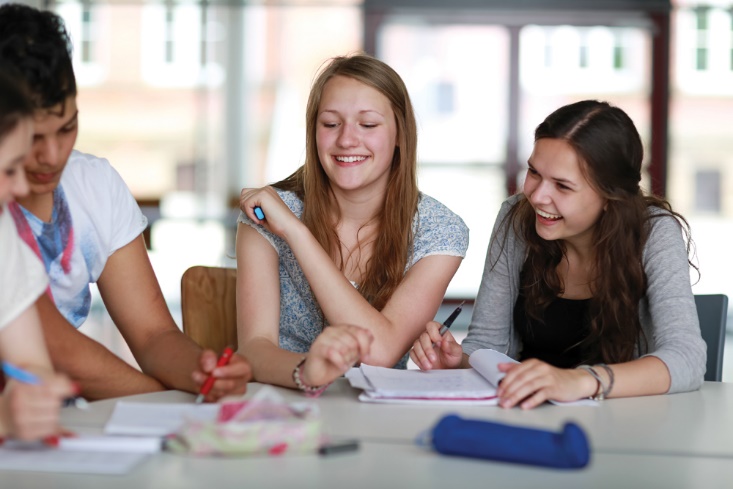 [Speaker Notes: See page 14 of the report]
Suggested strategies: Ethos
Have a school mission statement which reflects gender issues	
Safeguard against stereotyping
Hold regular and open discussion on gender issues
Hold themed assemblies
Ensure consistent approaches by all staff
Challenge ‘group-think’
Consider peer-to-peer anti-sexism education
Agree with pupils a list of unacceptable words
Hold discussions on subject choice
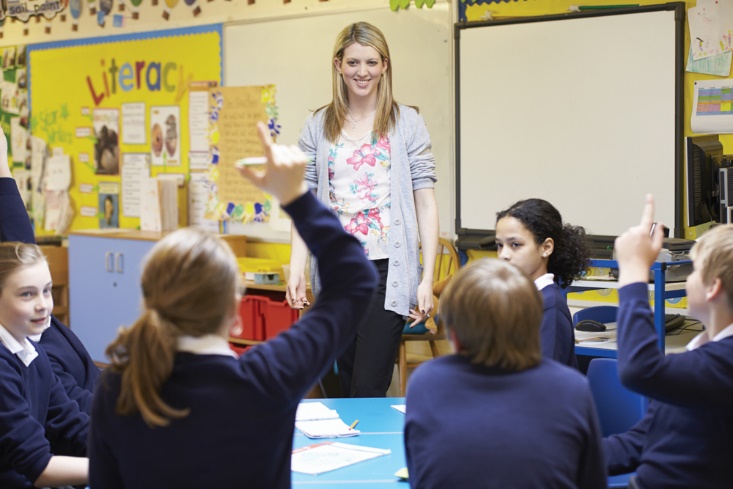 [Speaker Notes: See page 14 of the report]
Suggested strategies: Curriculum
Explicitly explore the topic within subjects such as Modern Studies, RME, English, History, Drama, PSE and Art
Embed in Health and Wellbeing approaches
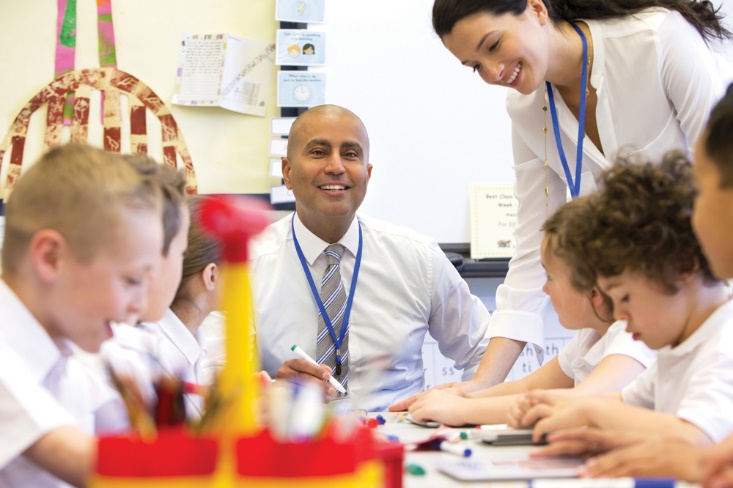 Address a wide range of issues including body image, media portrayals of women, gender equality
Use cross-curricular approaches
Mark special awareness days e.g. International Women’s Day (8th March)
Consider how misogyny might affect subject choice
[Speaker Notes: See page 14 of the report]
Suggested strategies: CPD


Equality & Diversity training for teachers and support staff which explicitly includes gender and violence against women

Adequate information and guidance on equality legislation

Guidance on legal issues around the sharing of images and accompanying child protection issues

Greater links between equality issues, including gender equality, and the Professional Update process
[Speaker Notes: See page 15 of the report]
Suggested strategies:  Partnership working
Support parents to understand the issues, particularly with regard to the use of social media for sexual bullying and harassment, and as a child protection issue

Develop meaningful and sustained engagement with specialist voluntary organisations who can help embed anti-sexism education across the whole school

Visits from the police to highlight the seriousness of sexual bullying, misogynistic abuse on social media and violence against women 

Education Scotland addressing the issue of gender equality within HGIOs (How Good is Our School?) and inspection and review
[Speaker Notes: See page 15 of the report]
Recommended action for EIS members
1. Use

Use this guidance as the basis of discussion on the issue of misogynistic attitudes among young people at EIS branch level.

2. Raise

Raise any emerging issues with the school/college management team.

3. Seek

Seek review of current establishment policy and practice where required in light of this advice.
[Speaker Notes: See page 16 of the report]
4. Consult

Consult with the local EIS Equality Rep and / or the Local 
Association or Branch Secretary in the event that additional advice / support is needed.

5. Request

Request access where necessary to relevant Professional Learning opportunities. 

6. Share

Share any examples of strongly gender inclusive practice with the EIS Equality Department.
 7. Continue

Continue to monitor policies in terms of their effectiveness in eradicating gender discrimination and promoting equality.
[Speaker Notes: See page 16 of the report]
“Sexist language and behaviour is unacceptable in school and college communities. Whilst educational establishments cannot eradicate the misogyny which exists in our society, they can and do play a vital role in challenging it…” 



Larry Flanagan, EIS General Secretary
[Speaker Notes: See Larry Flanagan’s full comment on the inside back cover of the report]
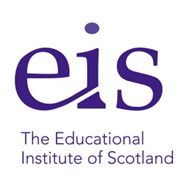 email: equality@eis.org.uk

Get It Right for Girls – report and PowerPoint
http://www.eis.org.uk/Equality/Gender.htm

EIS equality policies and guidance
http://www.eis.org.uk/Equality/Ed_Publications.htm
[Speaker Notes: See also Useful Contacts on page 17 of the report]